Celiac Disease
Yasmeen abu khadrahSara samara
Disorders causing malabsorption
Celiac disease
Dermatitis herpetiformis
Tropical sprue
Bacterial overgrowth
Whipple’s disease
Radiation enteritis
Intestinal resection
Parasite infestation
Celiac Disease
A condition in which there is inflammation of the mucosa of the upper small bowel that improves when gluten is withdrawn from the diet and relapses when gluten is reintroduced
Up to 1% of the population are affected, though most have clinically silent disease
Gluten is the entire protein content of the cereals wheat, barley and rye. Prolamins (gliadin from wheat, hordeins from barley, secalins from rye) are damaging factors
These proteins are resistant to digestion by pepsin because of their high glutamine and proline content and remain in the intestinal lumen triggering immune responses
Inheritance
There is an increased incidence of celiac disease within families but the exact mode of inheritance is unknown
10–15% of first-degree relatives will have the condition, although it may be asymptomatic
HLA-DQ2 and HLA-DQ8 are associated with celiac disease
Over 90% of patients will have HLA-DQ2, compared with 20–
30% of the general population

Environmental factors
Breast-feeding and the age of introduction of gluten into the diet were thought to be significant but this remains controversial
Rotavirus infection in infancy also increases the risk, and adenovirus-12 which has sequence homology with α-gliadin has been suspected as a causative agent
Clinical Features
Celiac disease can present at any age
In infancy it sometimes appears after weaning onto gluten-containing
foods
The peak period for diagnosis in adults is in the fifth decade, with a
female preponderance
Many patients are asymptomatic and come to attention because of routine blood tests, e.g. a raised MCV, or iron deficiency
The symptoms are very variable and often non-specific, e.g. tiredness and malaise often associated with anemia
GI symptoms may be absent
Diarrhea or steatorrhea, abdominal discomfort, bloating or pain and
weight loss suggest more severe disease
Mouth ulcers and angular stomatitis are frequent and can be
intermittent
Infertility and neuropsychiatric symptoms of anxiety and depression
occur
Rare complications include tetany, osteomalacia, or gross malnutrition with peripheral edema may occur
Neurological symptoms such as parasthesia, ataxia, muscle weakness or a polyneuropathy occur; the prognosis for these symptoms is variable
There is an increased incidence of atopy and autoimmune disease, including thyroid disease, type 1 diabetes and Sjogren’s syndrome
Other associated diseases include inflammatory bowel disease, primary biliary cirrhosis, chronic liver disease, interstitial lung disease and epilepsy
IgA deficiency is more common than in the general population
Long-term problems include osteoporosis which occurs even in patients on long-term gluten-free diets
Physical signs are usually few and non-specific and are related to anemia and malnutrition
Dermatitis herpetiformis
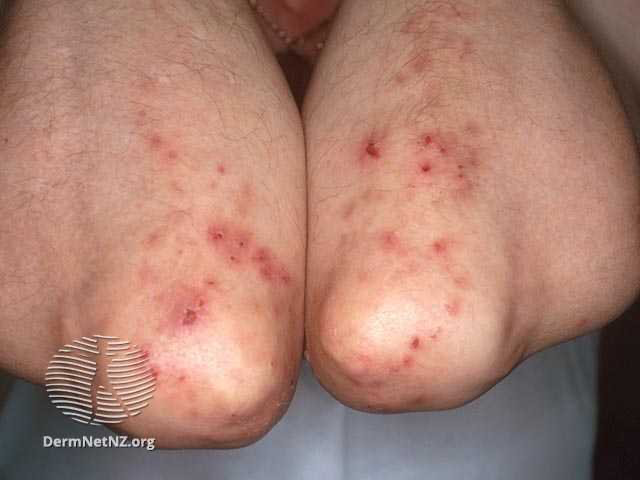 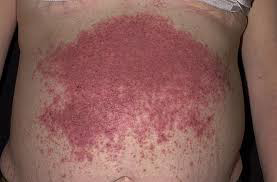 Diagnosis
Small bowel biopsy is the standard for diagnosis, and is essential because treatment involves a life-long diet that is both expensive and socially limiting
Because the disease is sometimes patchy and it can be difficult to orientate endoscopic biopsies for histological section, four to six biopsies should be taken from the second part of the duodenum
Endoscopic signs including absence of mucosal folds, mosaic pattern of the surface and scalloping of mucosal folds are often present; however, their absence is not conclusive because they are markers of relatively severe disease
Biopsies should always be taken if celiac disease is a possibility
Histology
Histological changes are of variable severity and, though characteristic, are not specific
Villous atrophy can be caused by many other conditions, but celiac disease is the commonest cause of subtotal villous atrophy
The villous architecture is almost normal in mild cases, but there are abnormal numbers of intraepithelial lymphocytes
In severe cases there is an absence of villi, with flattening of the mucosal surface
Histological examination shows crypt hyperplasia with chronic inflammatory cells in the lamina propria
The most severe histological change with mucosal atrophy and hypoplasia is seen in patients who do not respond to a gluten- free diet
Serology
Persistent diarrhea, folate or iron deficiency, a family history of celiac disease and associated autoimmune disease are indications for serological testing
The most sensitive tests are for anti-endomysial and anti-tissue
transglutaminase antibodies
The sensitivity of these tests is > 90% though both are not always
positive in the same subject
Titers of either correlate with the severity of mucosal damage so they
can be used for dietary monitoring
HLA typing
HLA-DQ2 is present in 90–95% of celiac disease patients and HLA- DQ8 in about 8%
The absence of both alleles has a high negative predictive value for
celiac disease
HLA typing is useful for ruling out the disease, for example in
patients already on a gluten free diet
Further Investigation
Mild to moderate anemia is present in 50% of cases. Folate deficiency is common, often causing macrocytosis. B12 deficiency is rare. Iron deficiency due to malabsorption of iron and increased loss of desquamated cells is common
A blood film may therefore show microcytes and macrocytes as
well as hypersegmented polymorphonuclear leucocytes
In severe cases, biochemical evidence of osteomalacia may be seen (low calcium and high phosphate) and hypoalbuminemia
Bone densitometry (DXA) should be performed on all patients because of the risk of osteoporosis
Wireless capsule endoscopy or small bowel follow-through are used to look for gut abnormalities when a complication is suspected
Absorption tests are often abnormal but are rarely performed
because they are not crucial to the diagnosis
Management
Replacement of minerals and vitamins, e.g. iron, folic acid, calcium, vitamin D, may be needed initially to replace body stores
Treatment is with a gluten-free diet for life. Dietary elimination of wheat,
barley and rye usually produces clinical improvement within days or weeks
Morphological improvement often takes months, especially in adults
Oats are tolerated by most celiac patients, but must not be contaminated with flour during their production
Meat, dairy products, fruits and vegetables are naturally gluten free and are all safe
Many patients do not keep to a strict diet but maintain good health
The long-term effects of this low gluten intake are uncertain but
osteoporosis can occur even in treated cases
The usual cause for failure to respond to the diet is poor compliance
Dietary adherence can be monitored by serial tests for endomysial
antibody (EMA) and tissue transglutaminase
If clinical progress is suboptimal then a repeat intestinal biopsy should be
taken
If the diagnosis is equivocal a gluten challenge, i.e. reintroduction of gluten
with evidence of jejunal morphological change, confirms the diagnosis
Complication
A few patients do not improve on a strict diet and are said to have
unresponsive celiac disease
Often no cause is found, but enteropathy-associated T cell lymphoma (EATCL), ulcerative jejunitis or carcinoma are sometimes responsible
The incidence of EATCL and small bowel adenocarcinoma is
increased in celiac disease
Ulcerative jejunitis presents with fever, abdominal pain, perforation
and bleeding
Diagnosis for these conditions is with barium studies but laparotomy with full-thickness biopsies is often required. Steroids and immunosuppressive agents, e.g. azathioprine, are used
Carcinoma of the esophagus as well as extra-gastrointestinal cancers are also increased in incidence. Malignancy seems to be unrelated to the duration of the disease but the incidence is reduced by a gluten- free diet
Other causes of malabsorption
Drugs that bind bile salts (e.g. colestyramine) and some
antibiotics (e.g. neomycin) produce steatorrhea
Thyrotoxicosis: diarrhea, rarely with steatorrhea, occurs in thyrotoxicosis owing to increased gastric emptying and increased motility
Zollinger–Ellison syndrome
Lymphoma that has infiltrated the small bowel mucosa causes malabsorption
Diabetes mellitus: diarrhea, malabsorption and steatorrhea may occur, sometimes due to bacterial overgrowth from autonomic neuropathy causing small bowel stasis
Hypogammaglobulinemia causes steatorrhea due either to an abnormal jejunal mucosa or to secondary infestation with Giardia intestinalis
Thank you